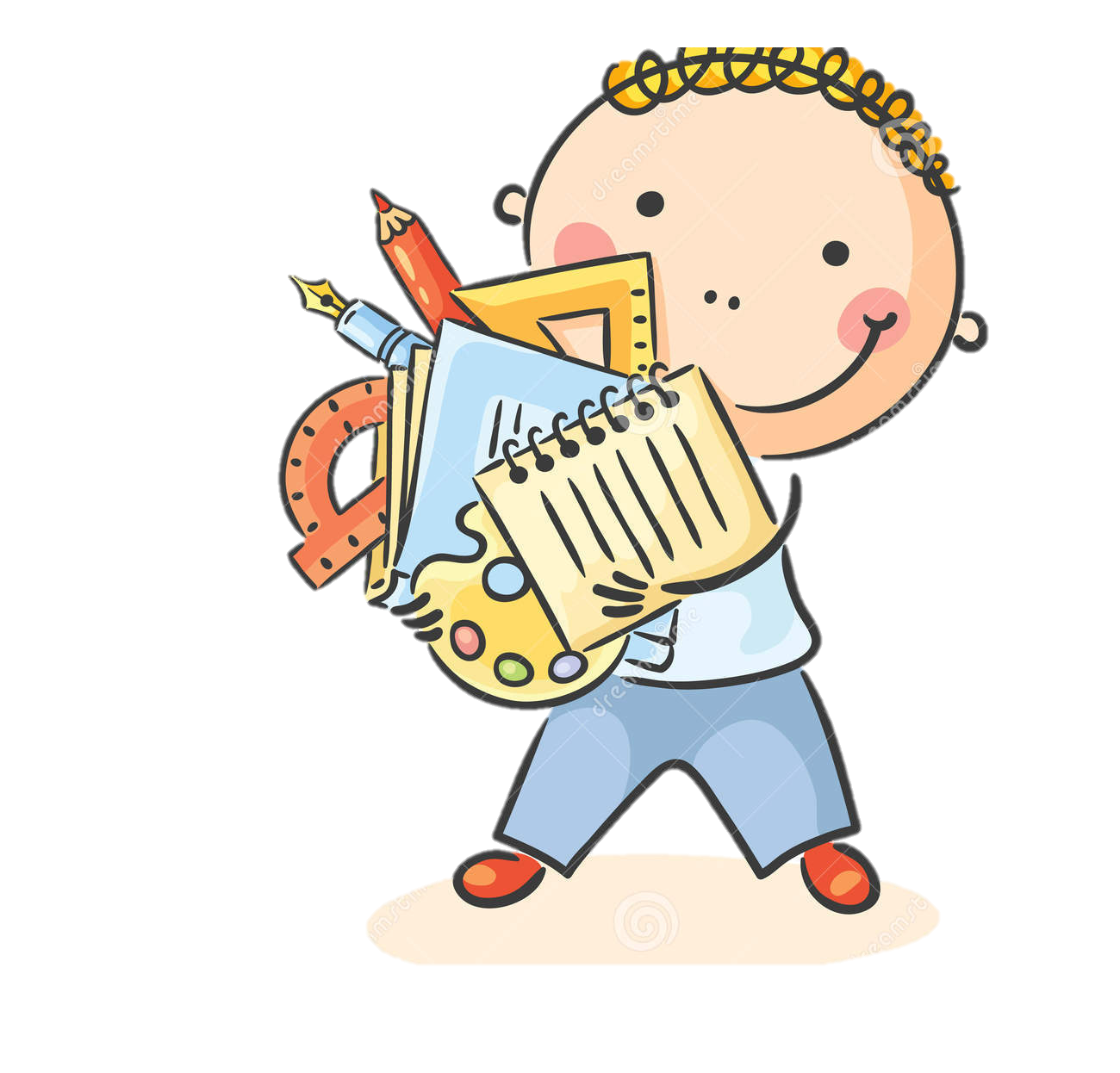 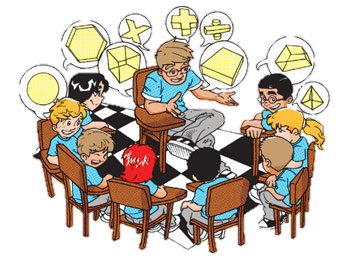 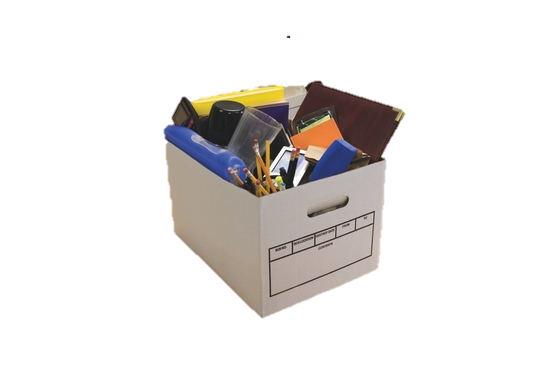 Laboratório de Ensino de Matemática
Profº Dr. Djnnathan Gonçalves
Profª Ms. Juliana Schivani
QUEM FALA?
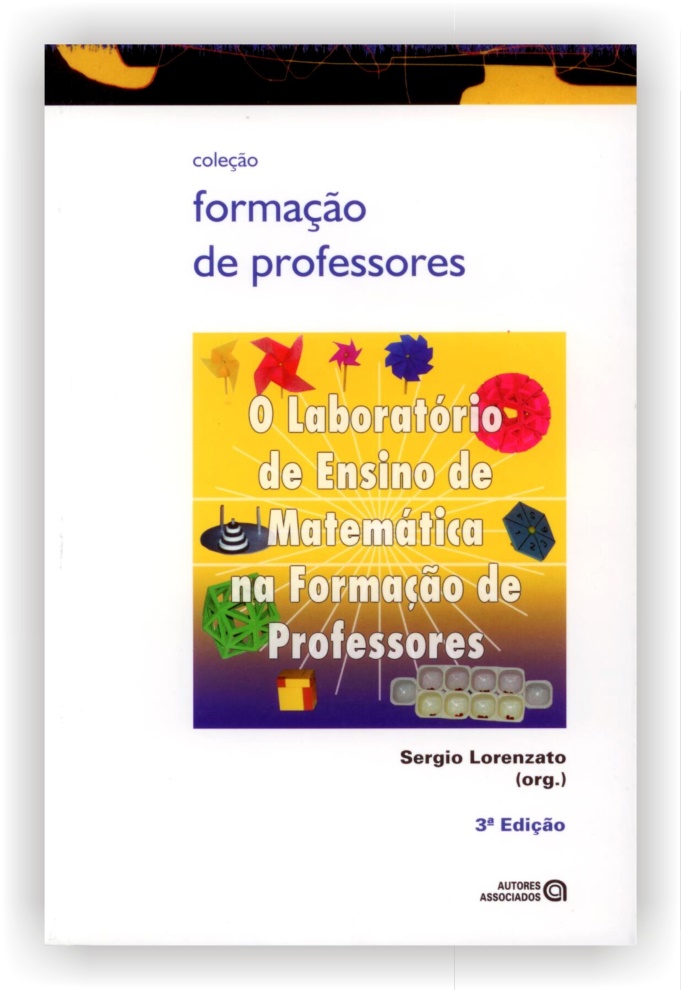 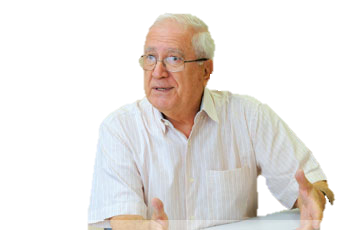 2
Prof° Dr. Djnnathan Gonçalves e Profª Ms. Juliana Schivani                                                                       TDIC, p.
VAMOS PENSAR UM POUCO?
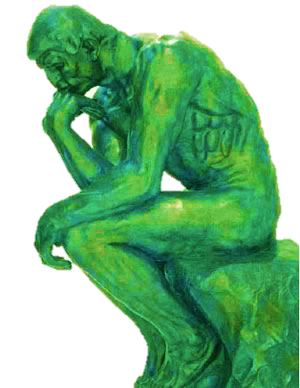 Por que não LM?
3
Prof° Dr. Djnnathan Gonçalves e Profª Ms. Juliana Schivani                                                                       LEM, p.
O QUE É LABORATÓRIO?
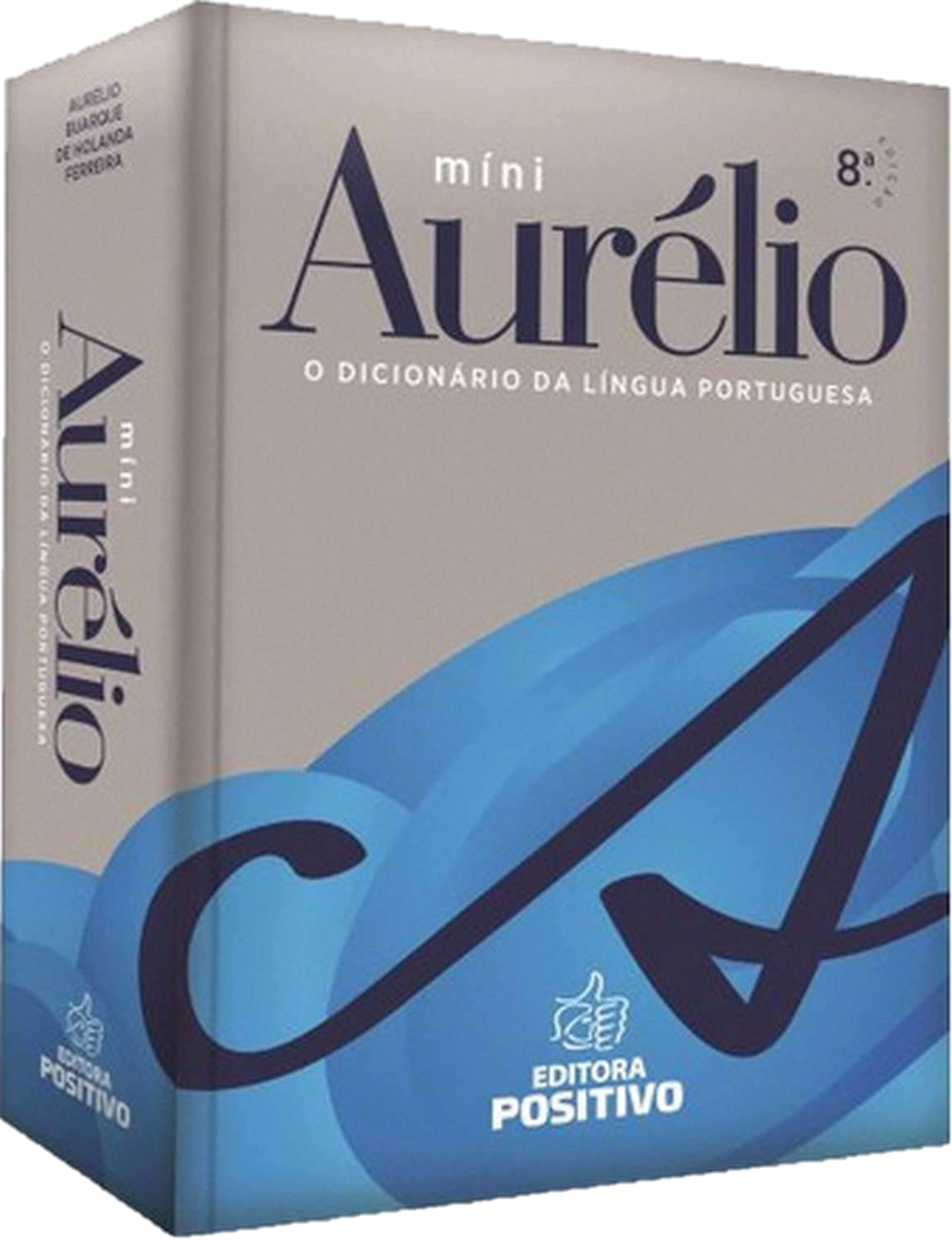 Sm.
1. Sala ou edifício onde se preparam medicamentos ou se fazem experiências científicas, exames clínicos, etc.
4
Prof° Dr. Djnnathan Gonçalves e Profª Ms. Juliana Schivani                                                                       LEM, p.
DEFINIÇÃO
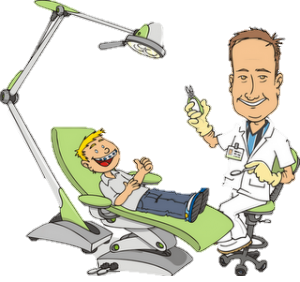 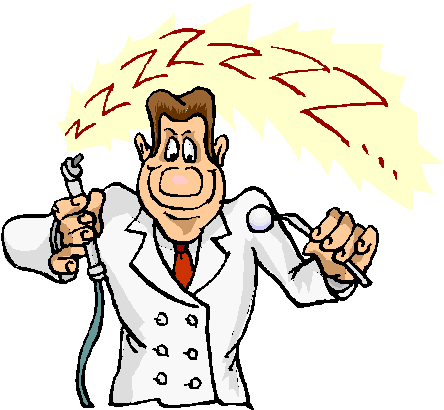 5
Prof° Dr. Djnnathan Gonçalves e Profª Ms. Juliana Schivani                                                                       LEM, p.
DEFINIÇÃO
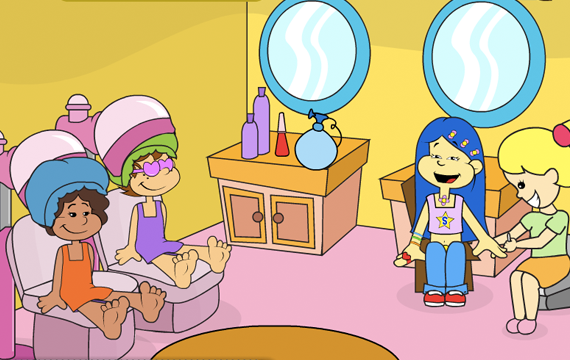 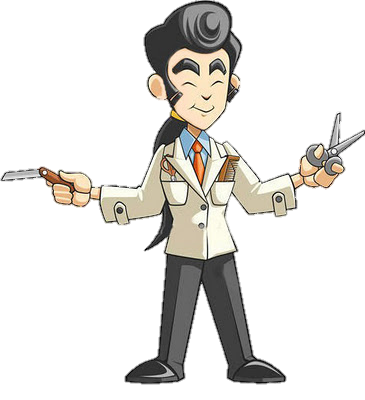 6
Prof° Dr. Djnnathan Gonçalves e Profª Ms. Juliana Schivani                                                                       LEM, p.
DEFINIÇÃO
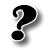 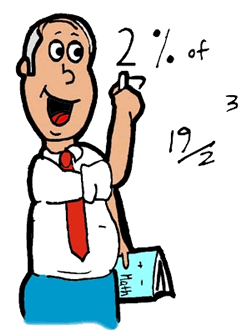 7
Prof° Dr. Djnnathan Gonçalves e Profª Ms. Juliana Schivani                                                                       LEM, p.
DEFINIÇÃO
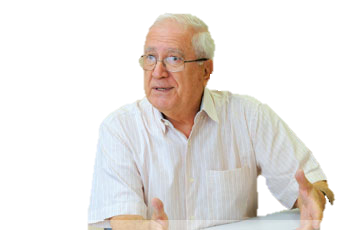 O bom desempenho de um profissional também depende do seu ambiente de trabalho e dos materiais que tem disponível. Na atual Educação Matemática, o espaço mais adequado para o professor executar seu trabalho é no Laboratório de Ensino de Matemática (LEM) (LORENZATO, 2012).
8
Prof° Dr. Djnnathan Gonçalves e Profª Ms. Juliana Schivani                                                                       LEM, p.
DEFINIÇÃO
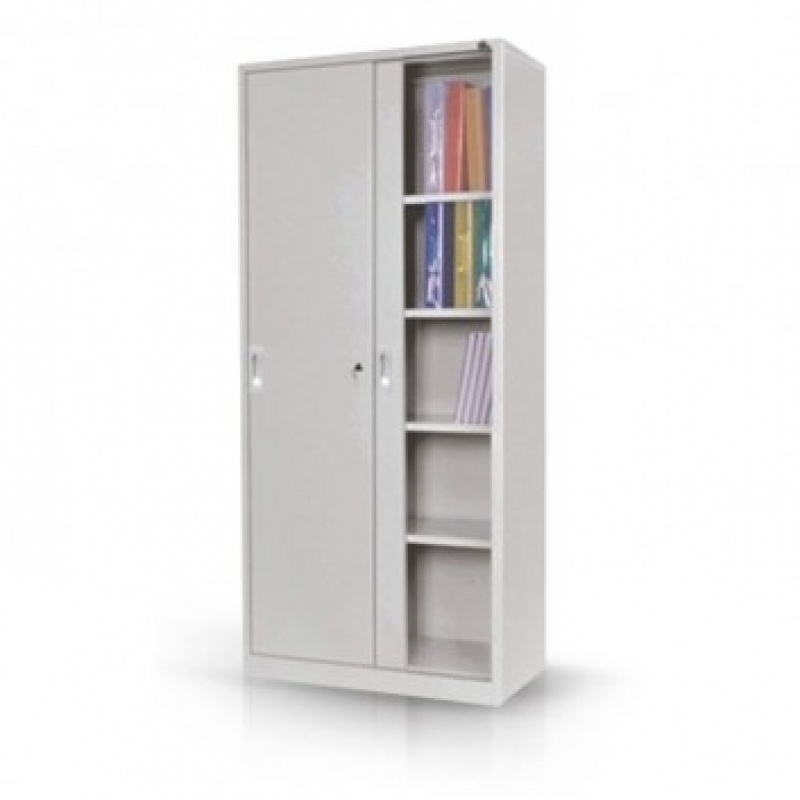 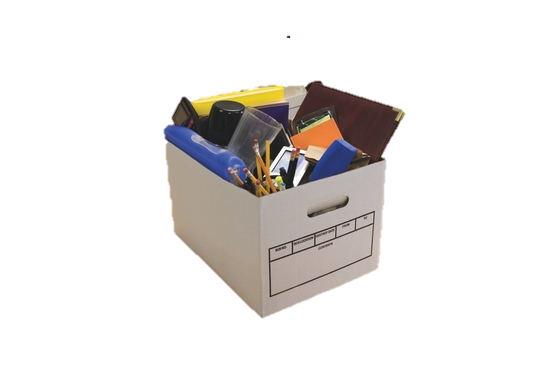 9
Prof° Dr. Djnnathan Gonçalves e Profª Ms. Juliana Schivani                                                                       LEM, p.
[Speaker Notes: Existem várias concepções de LEM. Para alguns autores, o LEM pode ser construído em um armário, uma caixa... Tudo depende da finalidade, dos objetivos...]
DEFINIÇÃO
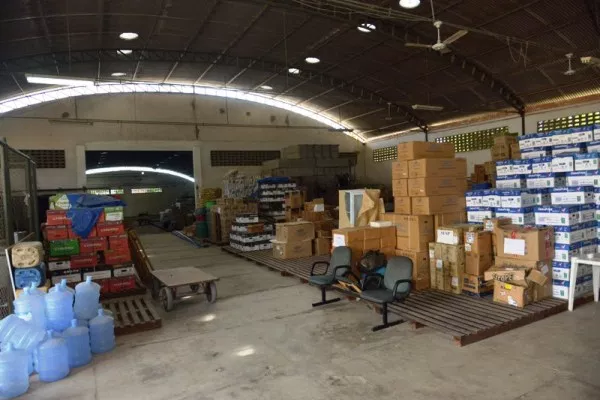 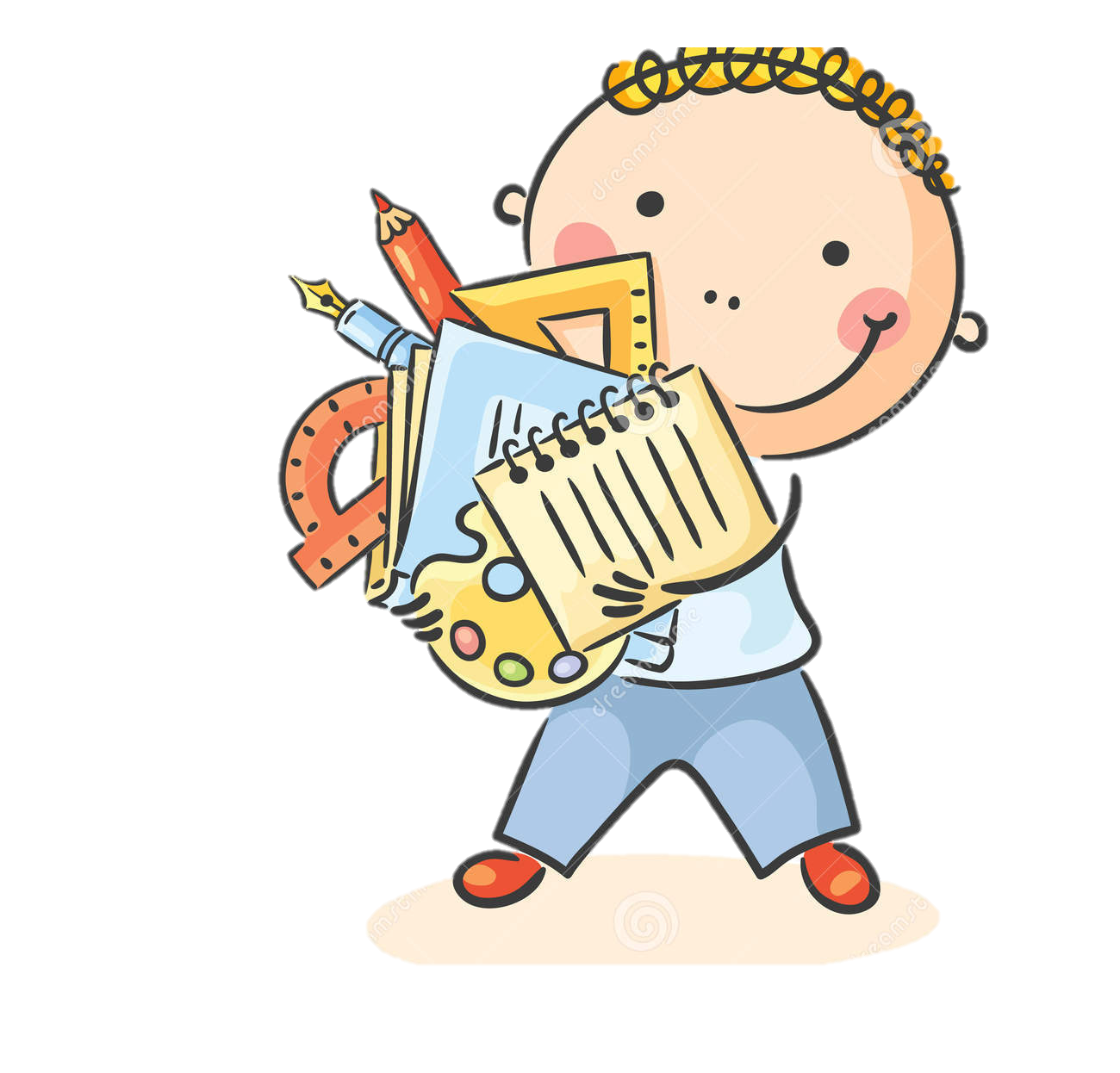 10
Prof° Dr. Djnnathan Gonçalves e Profª Ms. Juliana Schivani                                                                       LEM, p.
[Speaker Notes: Lorenzato diz que Pode ser um local para guardar materiais essenciais, tornando-os acessíveis as aulas. Nesse caso, seria um deposito ou arquivo de instrumentos tais como livros, materiauis manipuláveis, filmes, matéria-prima para ocnfeccção de materiais didáticos, etc...]
DEFINIÇÃO
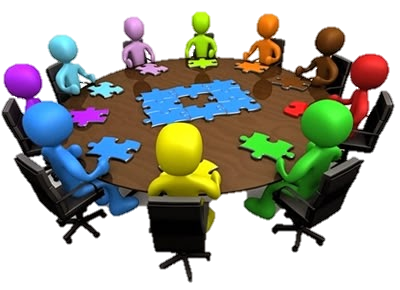 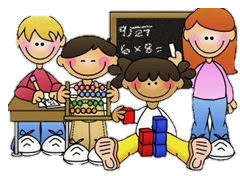 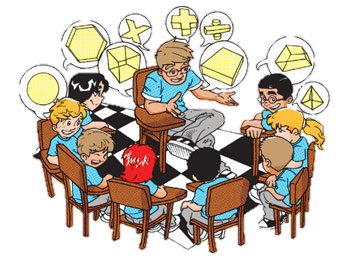 11
Prof° Dr. Djnnathan Gonçalves e Profª Ms. Juliana Schivani                                                                       LEM, p.
[Speaker Notes: Ampliando essa concepção de LEM, ele é um local para dar aulas, para tirar duvidas, para planejar, produzir, criar.]
DEFINIÇÃO
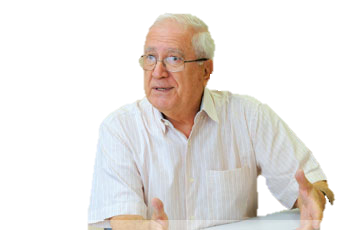 “Mais que um depósito de materiais, sala de aula, biblioteca ou museu de matemática, o LEM é o lugar da escola onde os professores estão empenhados em tornar a matemática mais compreensível aos alunos” 
(LORENZATO, 2012, p.7).
12
Prof° Dr. Djnnathan Gonçalves e Profª Ms. Juliana Schivani                                                                       LEM, p.
DEFINIÇÃO
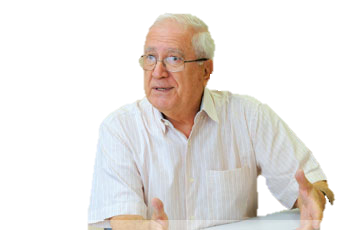 “(...) ambiente para estruturar, organizar, planejar e fazer acontecer o pensar matemático” 
(LORENZATO, 2012, p.7).
13
Prof° Dr. Djnnathan Gonçalves e Profª Ms. Juliana Schivani                                                                       LEM, p.
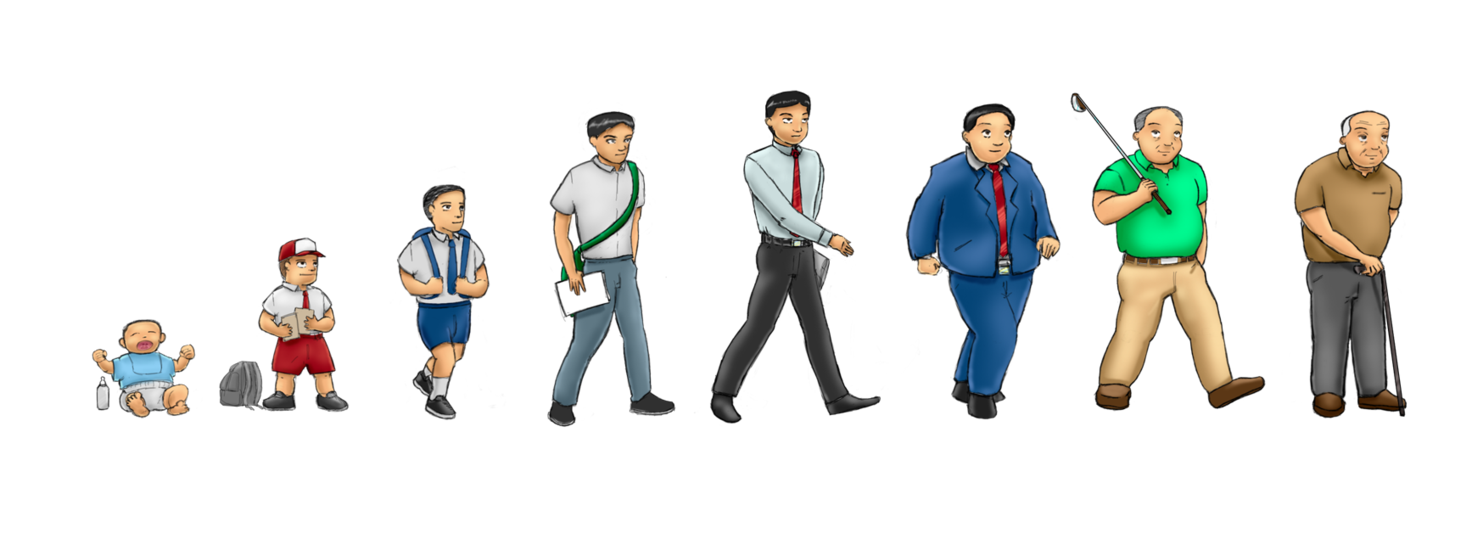 TIPOS
14
Prof° Dr. Djnnathan Gonçalves e Profª Ms. Juliana Schivani                                                                       LEM, p.
[Speaker Notes: Sua construção depende do público o qual o LEM se destina e os objetivos que se deseja alcançar. Há LEM com materiais específicos para a educação infantil, as séries inicias do ensino fundamental, as finais, o ensino médio e até em cursos de formação de professores.]
TIPOS
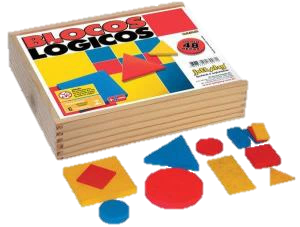 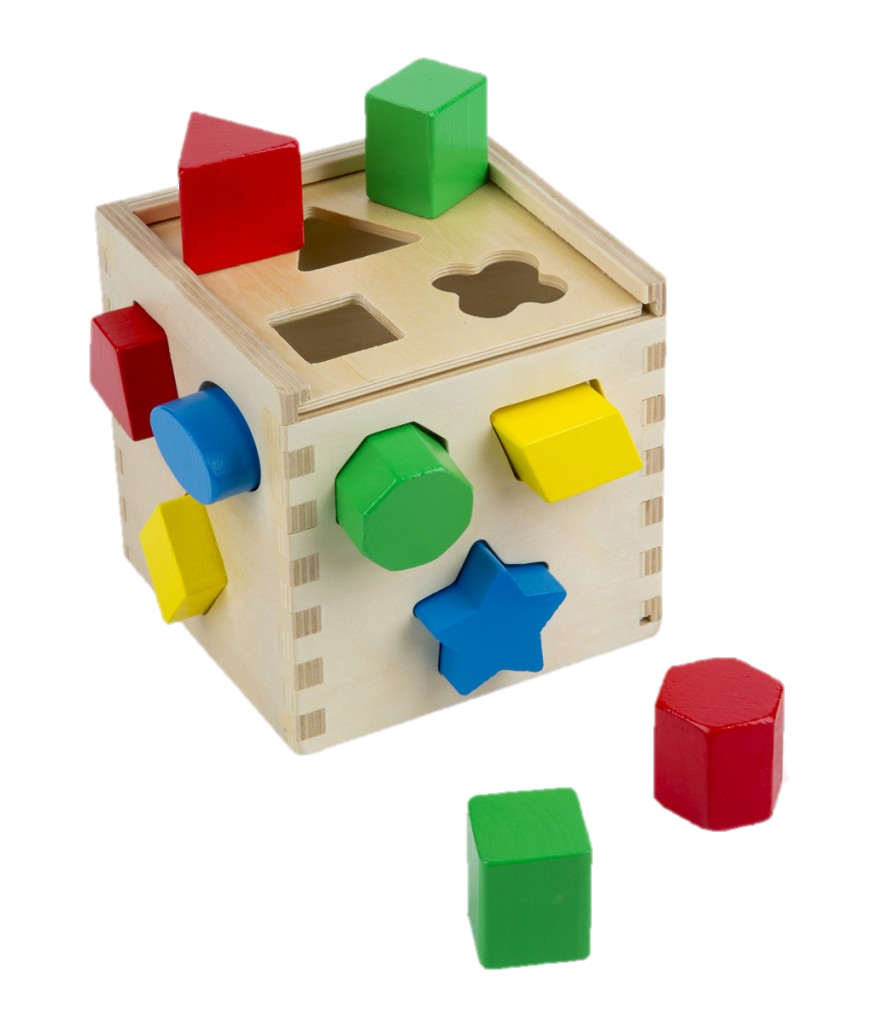 EDUCAÇÃO INFANTIL

Desenvolver os processos mentais básicos;

Favorecer a percepção espacial e a noção de distância.
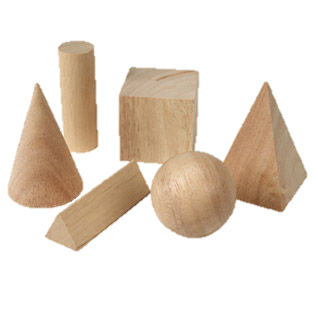 15
Prof° Dr. Djnnathan Gonçalves e Profª Ms. Juliana Schivani                                                                       LEM, p.
[Speaker Notes: Na educação infantil: processo mentais básicos de correspondência, comparação, classificação, sequenciação, inclusão e conservação, essenciais para a formação do conceito de número.  Espacial e distancia para formar o conceito de medida.]
TIPOS
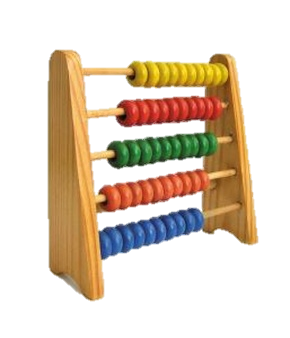 FUNDAMENTAL I

Ampliar conceitos, descobrir propriedades, perceber a necessidade do emprego de símbolos;

Compreender algoritmos.
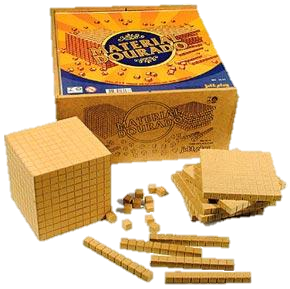 16
Prof° Dr. Djnnathan Gonçalves e Profª Ms. Juliana Schivani                                                                       LEM, p.
[Speaker Notes: Nas 4 primeiras séries do ensino fundamental, o tátil e o visual ainda devem se manter forte, porém, os materiais devem visar mais diretamente aos conceitos matemátricos e suas propriedades.]
TIPOS
FUNDAMENTAL II

Desafiar o raciocínio lógico-dedutivo nos campos aritmético, geométrico, algébrico, trigonométrico, estatístico.
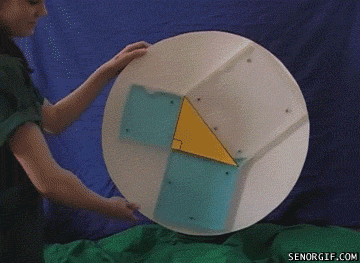 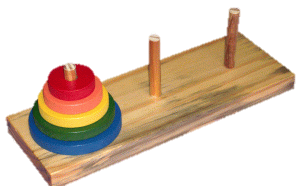 17
Prof° Dr. Djnnathan Gonçalves e Profª Ms. Juliana Schivani                                                                       LEM, p.
TIPOS
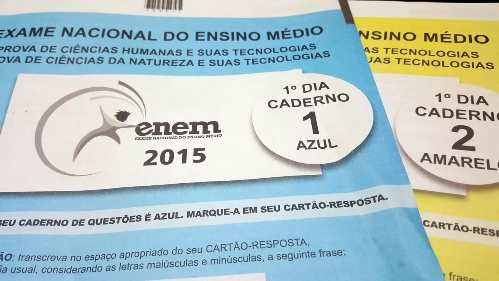 ENSINO MÉDIO

Análises e interpretações mais aprofundadas sobre situações-problemas;

Desafios ao raciocínio combinatório.
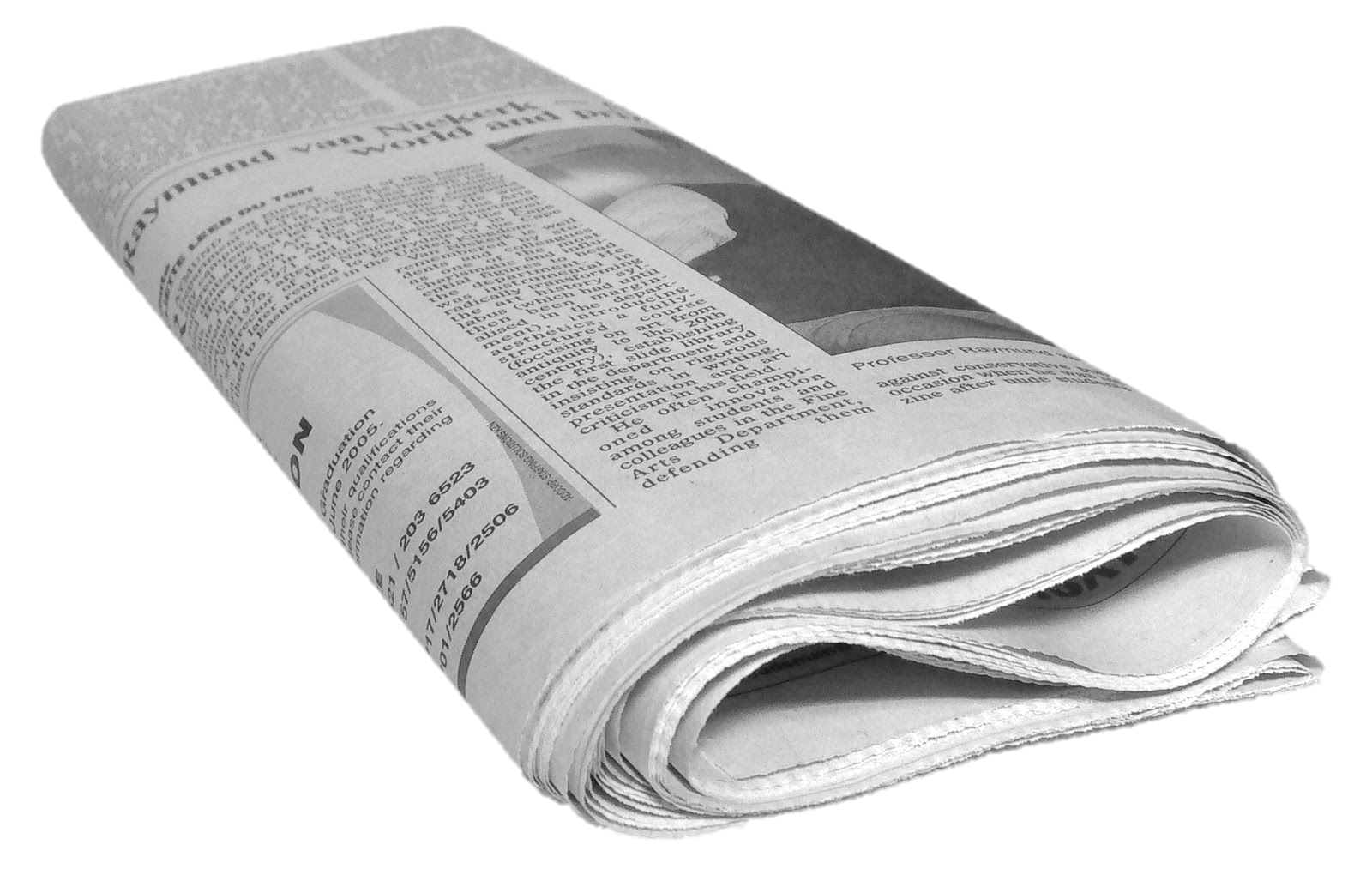 18
Prof° Dr. Djnnathan Gonçalves e Profª Ms. Juliana Schivani                                                                       LEM, p.
[Speaker Notes: Para o ensino médio, além de tudo que possui no do fundamental,  deve conter questões de vestibulares, artigos de jornais, situações problemas, etc...]
TIPOS
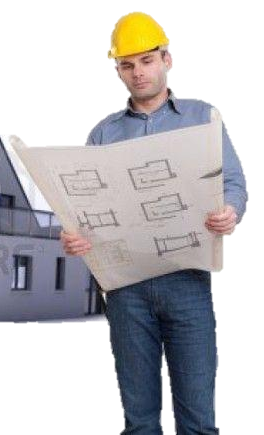 FORMAÇÃO CONTINUADA

“(...) mais importante que ter acesso aos materiais é saber utilizá-los corretamente. É inconcebível um bom curso de formação de professores de matemática sem LEM” (LORENZATO, 2012, p.10).
19
Prof° Dr. Djnnathan Gonçalves e Profª Ms. Juliana Schivani                                                                       LEM, p.
TIPOS
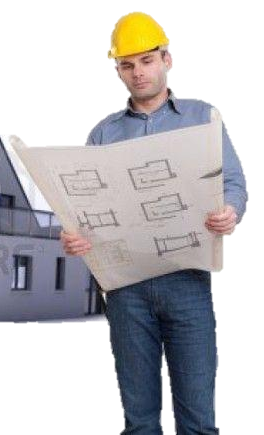 FORMAÇÃO CONTINUADA

Desenvolve no licenciando a consciência crítica, a atitude de indagação, a busca pelo conhecimento;
O torna pesquisador;
O torna auto avaliador de suas práticas, identificador de problemas surgidos nas atividades;
Ganham autonomia.
20
Prof° Dr. Djnnathan Gonçalves e Profª Ms. Juliana Schivani                                                                       LEM, p.
POTENCIALIDADES
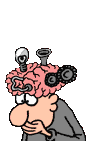 Ambiente agradável e favorável para:

o pensamento crítico e reflexivo;
a descobertas matemáticas;
a formação de conceitos;
o desenvolvimento do raciocínio lógico-dedutivo;
a criação e construção de estratégias facilitadoras do ensino e da aprendizagem;
transformar professores e alunos em agentes autônomos e investigativos do saber.
21
Prof° Dr. Djnnathan Gonçalves e Profª Ms. Juliana Schivani                                                                       LEM, p.
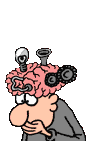 POTENCIALIDADES
FAZ 
PENSAR!
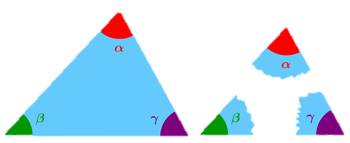 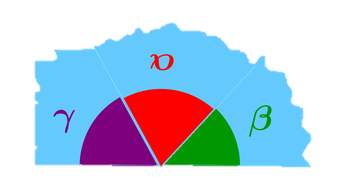 22
Prof° Dr. Djnnathan Gonçalves e Profª Ms. Juliana Schivani                                                                       LEM, p.
VAMOS PENSAR UM POUCO?
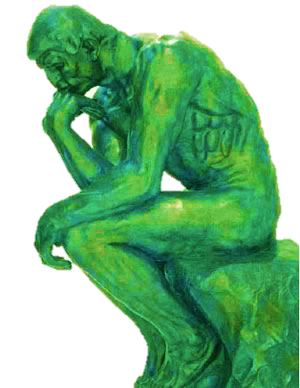 Se o LEM é tão importante, por que é raro tê-lo em uma escola pública?
23
Prof° Dr. Djnnathan Gonçalves e Profª Ms. Juliana Schivani                                                                       LEM, p.
LIMITAÇÕES
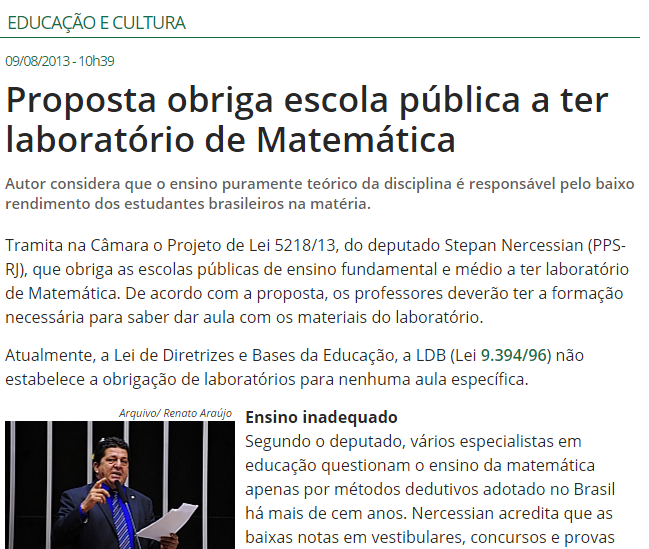 24
Prof° Dr. Djnnathan Gonçalves e Profª Ms. Juliana Schivani                                                                       LEM, p.
[Speaker Notes: Uma proposta de lei de 2013 tramita pela câmara dos deputados ...]
LIMITAÇÕES
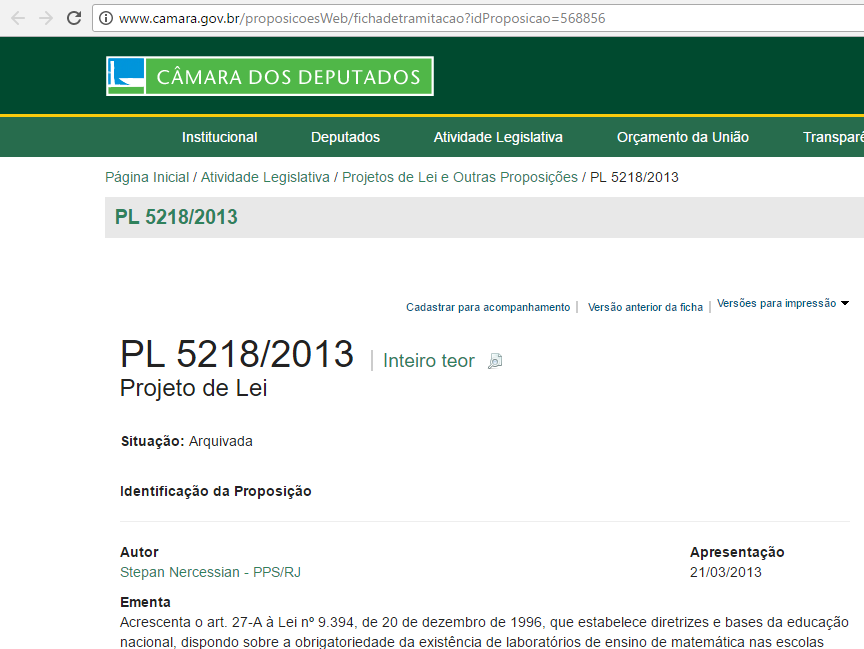 25
Prof° Dr. Djnnathan Gonçalves e Profª Ms. Juliana Schivani                                                                       LEM, p.
[Speaker Notes: Uma proposta de lei de 2013 tramita pela câmara dos deputados ...]
LIMITAÇÕES
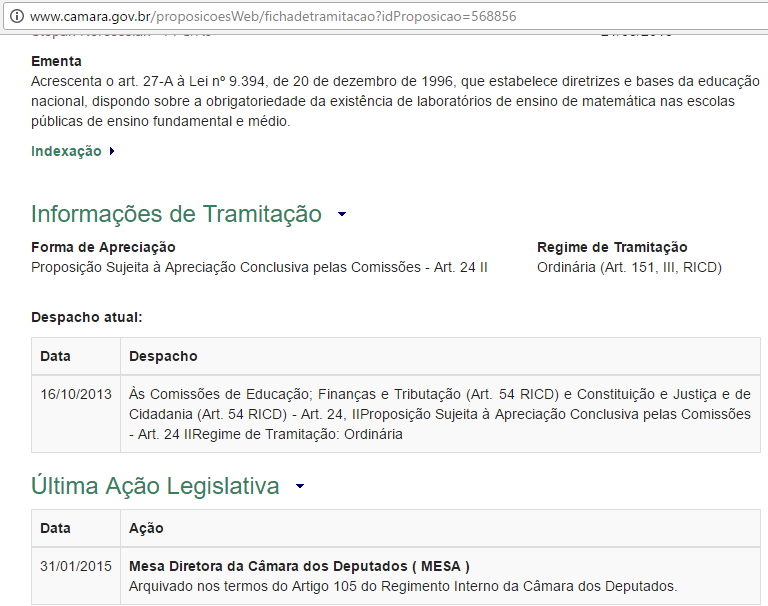 26
Prof° Dr. Djnnathan Gonçalves e Profª Ms. Juliana Schivani                                                                       LEM, p.
[Speaker Notes: Uma proposta de lei de 2013 tramita pela câmara dos deputados ...]
LIMITAÇÕES
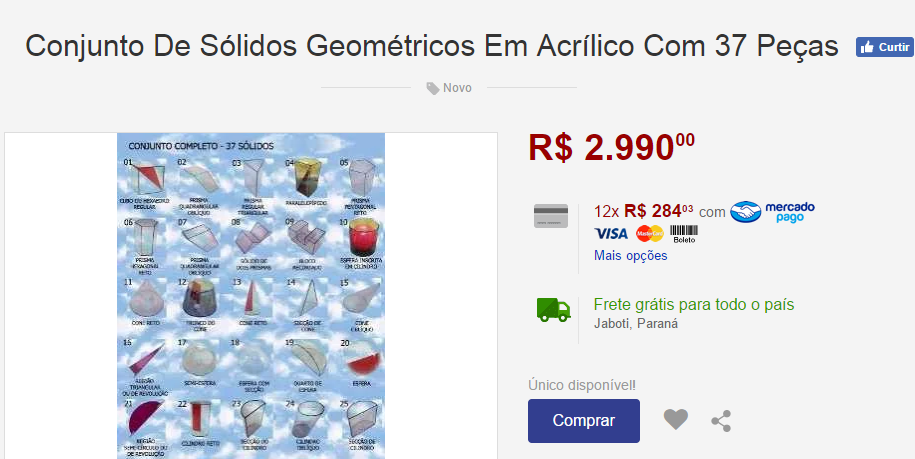 27
Prof° Dr. Djnnathan Gonçalves e Profª Ms. Juliana Schivani                                                                       LEM, p.
[Speaker Notes: Custa caro]
LIMITAÇÕES
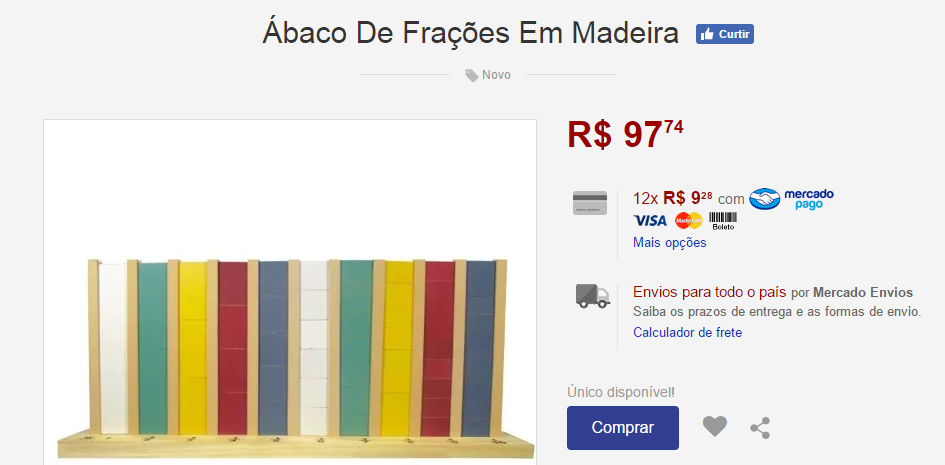 28
Prof° Dr. Djnnathan Gonçalves e Profª Ms. Juliana Schivani                                                                       LEM, p.
[Speaker Notes: Custa caro]
LIMITAÇÕES
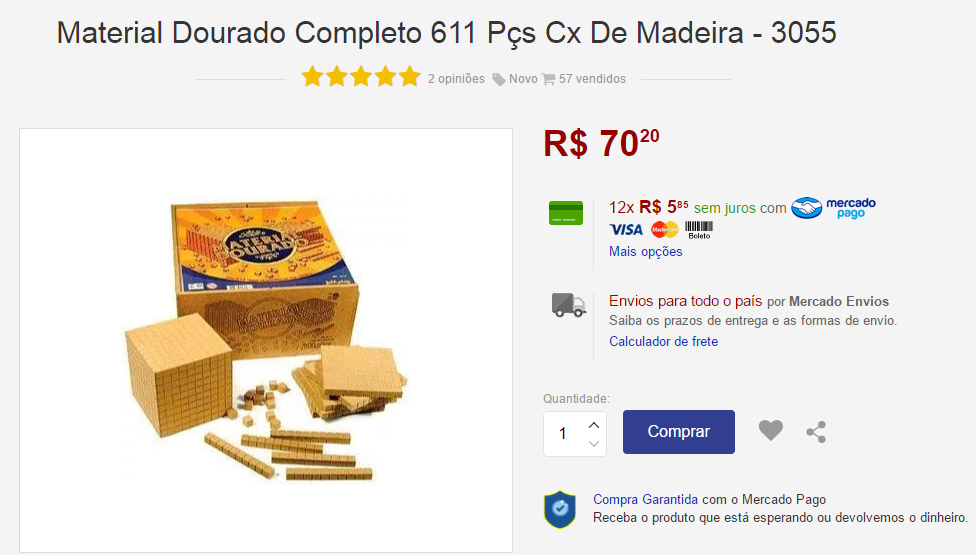 29
Prof° Dr. Djnnathan Gonçalves e Profª Ms. Juliana Schivani                                                                       LEM, p.
[Speaker Notes: Custa caro]
LIMITAÇÕES
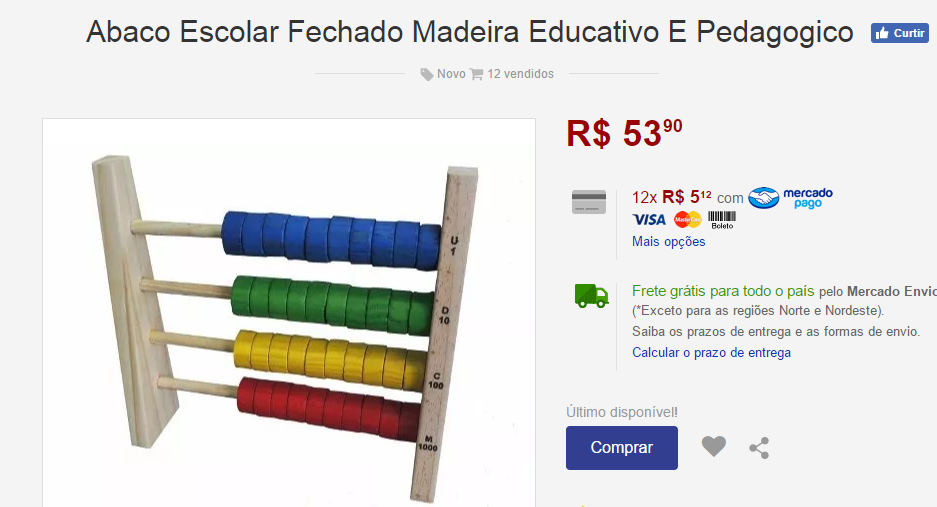 30
Prof° Dr. Djnnathan Gonçalves e Profª Ms. Juliana Schivani                                                                       LEM, p.
[Speaker Notes: Custa caro]
SOLUÇÕES
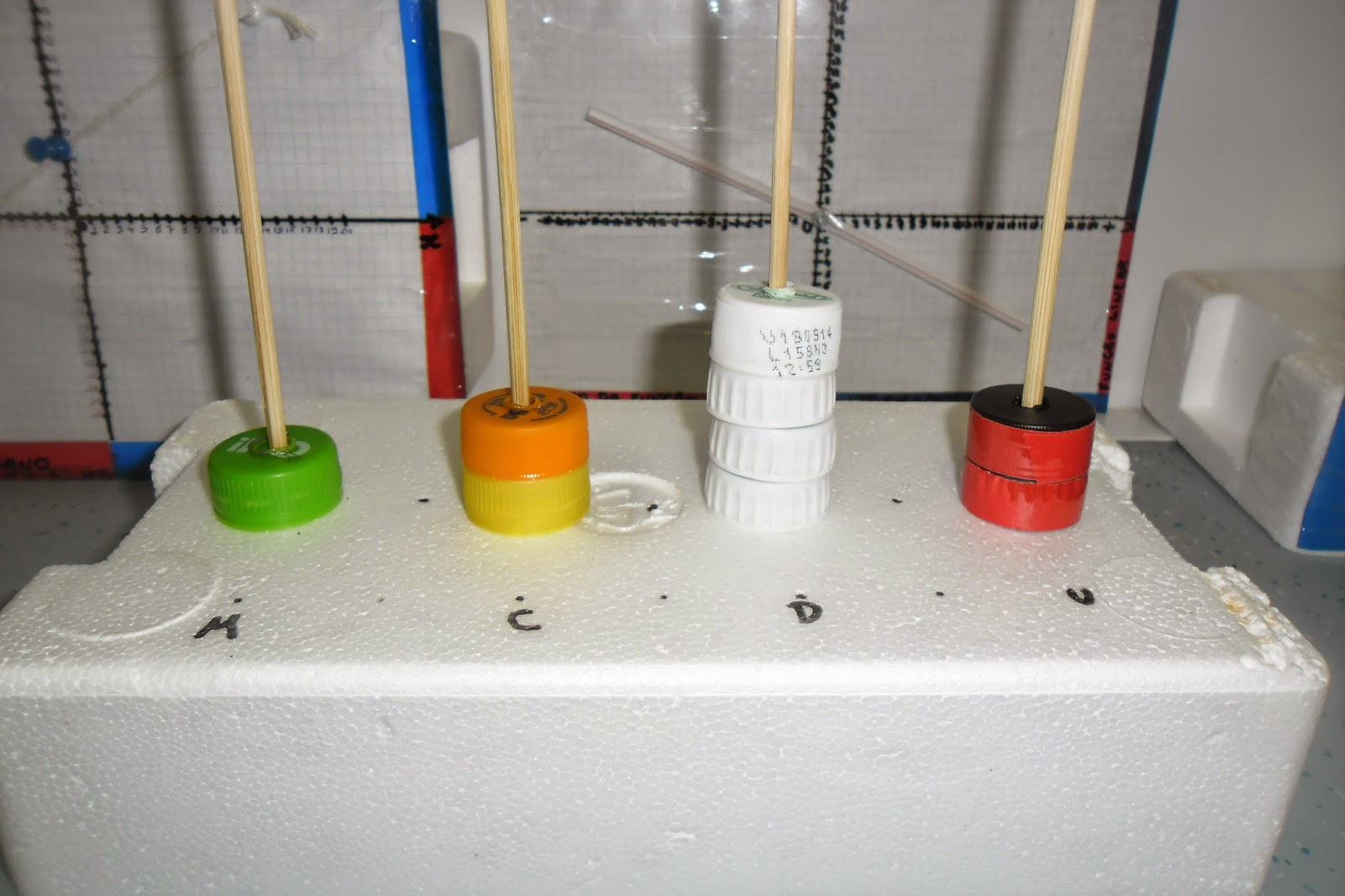 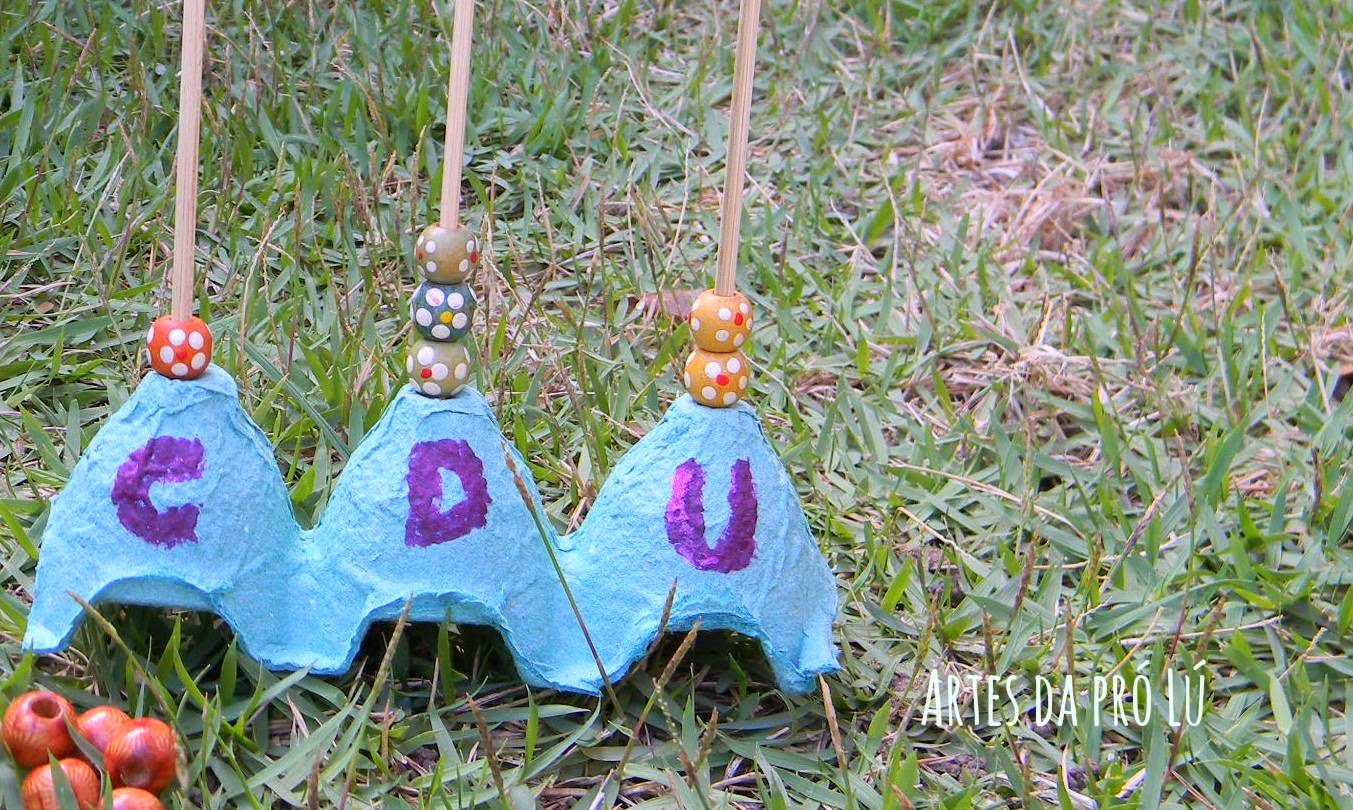 31
Prof° Dr. Djnnathan Gonçalves e Profª Ms. Juliana Schivani                                                                       LEM, p.
[Speaker Notes: Custa caro]
SOLUÇÕES
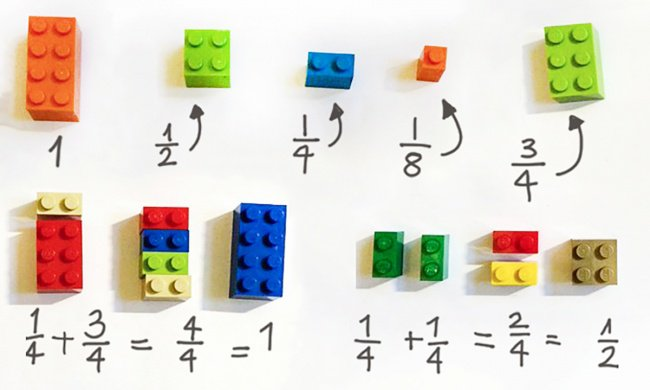 32
Prof° Dr. Djnnathan Gonçalves e Profª Ms. Juliana Schivani                                                                       LEM, p.
[Speaker Notes: Custa caro]
Elevado custo financeiro;
Sucata.

Exige boa formação docente;
“Com professor despreparado, nenhum método produz aprendizagem significativa” (LORENZATO, 2012, p.12).

Não pode ser aplicado a todos os assuntos do programa;
“Pode disponibilizar uma diversificação de meios” (LORENZATO, 2012, p.13).
33
Prof° Dr. Djnnathan Gonçalves e Profª Ms. Juliana Schivani                                                                       LEM, p.
Não pode ser usado em turmas numerosas;
Com até 30 alunos, divide-se em subgrupos. Acima disso, só há observação dos alunos.

Demanda tempo;
O que perde-se em tempo, ganha-se em significado. Ao facilitar a aprendizagem, o professor ganha tempo.

Pode induzir o aluno aceitar como verdadeiras as propriedades matemáticas propiciadas pelo material didático.
Até os 13 anos, a aquisição do conhecimento apoia-se nos sentidos da audição, da visão e do tato (LORENZATO, 2012).
34
Prof° Dr. Djnnathan Gonçalves e Profª Ms. Juliana Schivani                                                                       LEM, p.
DOCUMENTOS OFICIAIS
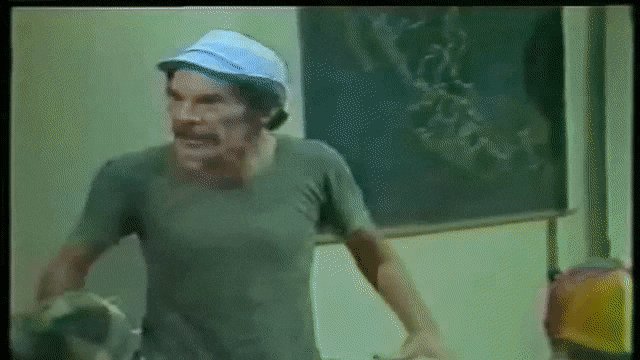 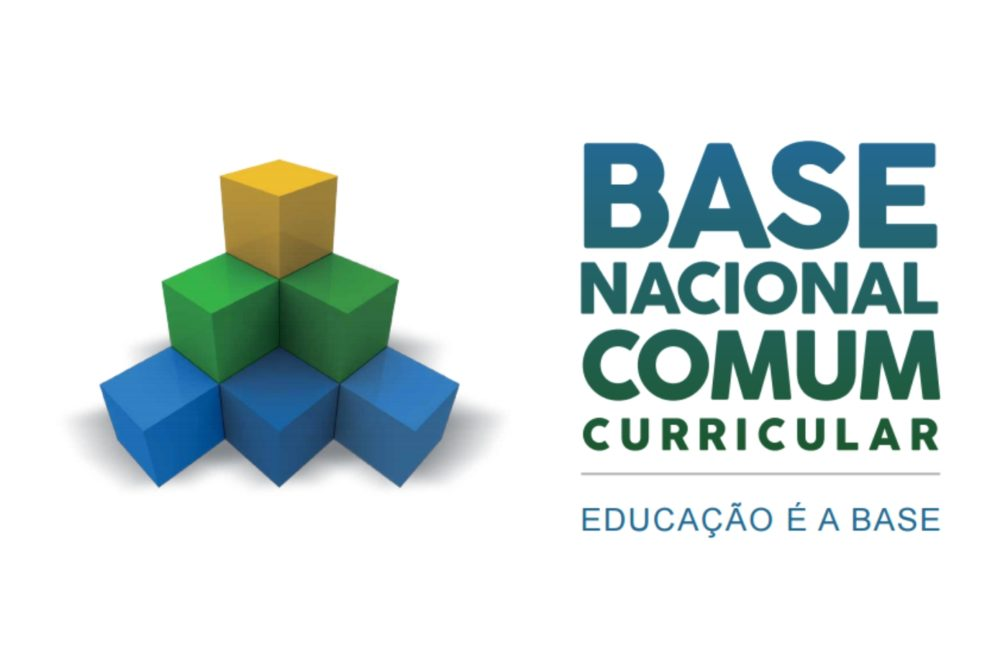 35
Prof° Dr. Djnnathan Gonçalves e Profª Ms. Juliana Schivani                                                                       LEM, p.
[Speaker Notes: Nem nos PCN há alguma menção]
REFERÊNCIAS
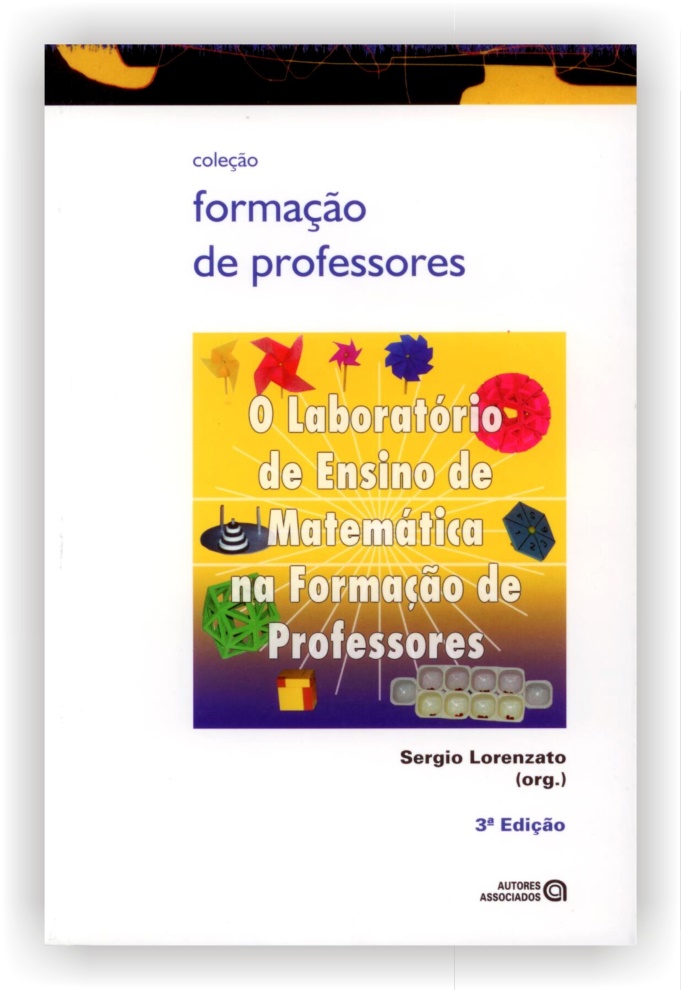 LORENZATO, Sergio (org). O Laboratório de Ensino de Matemática na Formação de Professores. Campinas: Autores Associados, 2012.
36
Prof° Dr. Djnnathan Gonçalves e Profª Ms. Juliana Schivani                                                                       LEM, p.
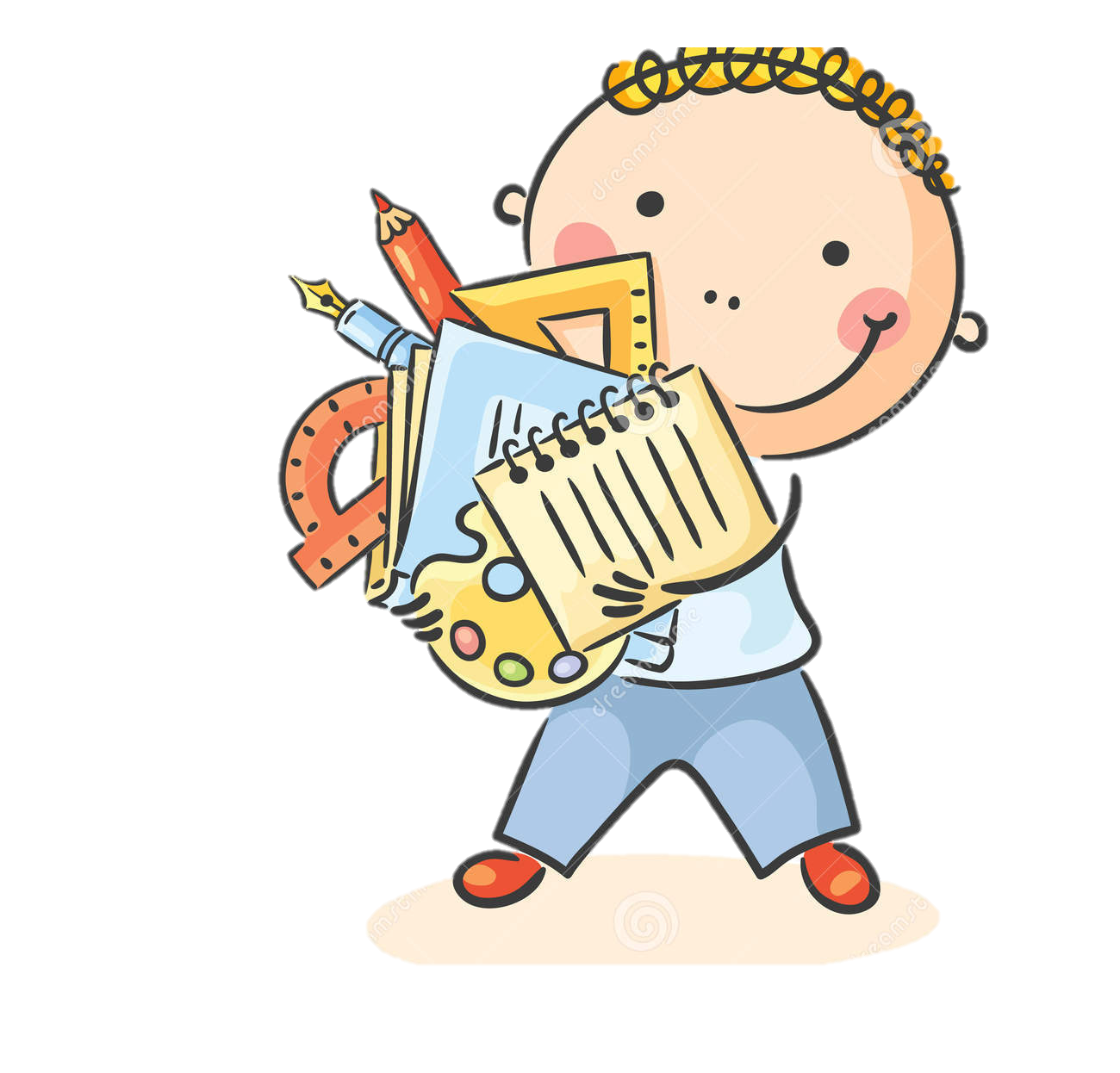 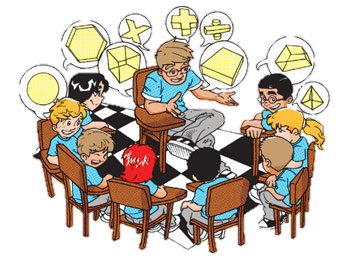 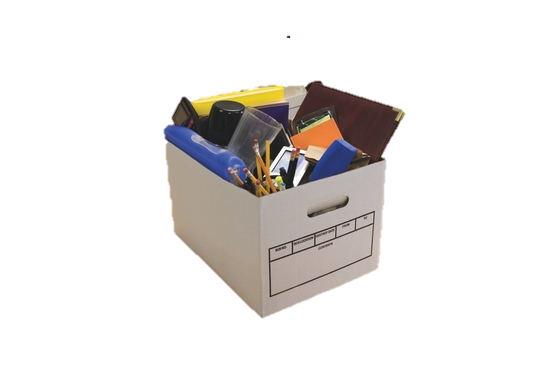 Laboratório de Ensino de Matemática
Profº Dr. Djnnathan Gonçalves
Profª Ms. Juliana Schivani